Экологически чистые напитки: «МАNА» & «Health»
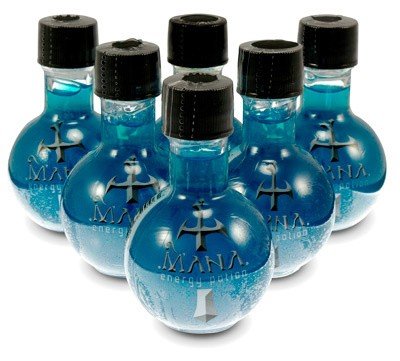 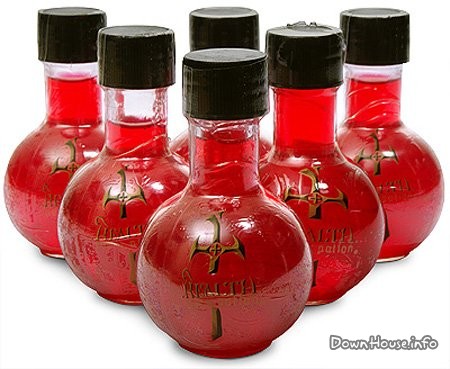 Бизнес-план команды «Приморские Медведи»
Краткое описание напитка «MANA»:
Упаковка: Бутылка из перерабатываемого пластика с этикеткой на которой написано:
Состав напитка «МАNА» : Натуральное растительное сырьё (голубика, виноград, фруктоза, вода питьевая)
Пищевая ценность для напитка «MANA» составляет:
Белки – 0,27 г, Жиры – 0,22 г , Углеводы –37,33 г
Энергетическая ценность для Напитка «MANA» составляет – 315,4 ккал
Условия хранения: избегать прямого солнечного света, хранить в затемнённом вентилируемом помещении при t от 0 до + 18º С.
После вскрытия бутылки рекомендовано хранить при t от 4ºС до 8ºС.
Дата разлива и  окончание срока годности.
Адрес производителя: ООО «Приморские Медведи»
ТУ 9163-182-37676459-2013
Краткое описание напитка «Health»:
Упаковка: Бутылка из перерабатываемого пластика с этикеткой на которой написано:
Состав напитка «Health»: Натуральное растительное сырьё (земляника, малина, фруктоза, вода питьевая)
Пищевая ценность для напитка «Health» составляет:
Белки – 0,38 г, Жиры – 0,13 г, Углеводы – 37,01 г
Энергетическая ценность для Напитка «Health» составляет – 312,01 ккал
Условия хранения: избегать прямого солнечного света, хранить в затемнённом вентилируемом помещении при t от 0 до + 18º С.
После вскрытия бутылки рекомендовано хранить при t от 4ºС до 8ºС.
Дата разлива и  окончание срока годности.
Адрес производителя: ООО «Приморские Медведи»
ТУ 9163-182-37676459-2013
Сок из натурального сырья богат витаминами и минеральными веществами:
голубика содержит витамины В1, В2, РР, С, А, Р, кальций, фосфор, железо, фенольные соединения, сахара, органические кислоты, клетчатку, дубильные, красящие и пектиновые вещества. 
винограде находится 5 витаминов группы В, витамины РР, Н, А, С, Е. Макроэлементы — магний, натрий, кальций, калий, фосфор, сера, хлор.
земляника лесная богата витаминами В1, В2, С, РР, фолиевой кислотой, каротином, минеральные соли – калия, фосфор, кальций.
малина богата витаминами B, Е, С,В1, В2, В9, РР, и минеральными веществами.
Соки плодовые и ягодные натуральные, требования к ним
Потребительские свойства и качество напитка
Экологически чистый продукт из натурального сырья.
Не содержит консерванты и красители.
Обоснованная стоимость для клиента
Наше предложение позволяет клиенту выбрать наиболее качественный и доступный товар по небольшой цене. 

Наш продукт конкурентно способен за счет того, что такого товара еще не было произведено.
Точное предложение для клиента
Наша компания предлагает вам напитки из сока свежих ягод в оригинальной упаковке. Наши напитки богаты витаминами  и минеральными веществами. Энергетическую ценность составляет не более 315 ккал на 0,5 л. Себестоимость которого составляет 25 рублей . Напитки понравится как детям, так и взрослым за счет полезных свойств сока ягод содержащегося в напитках.
Место реализации:
Студенческие столовые
Супермаркеты и продуктовые магазины города Владивостока
Кафе
Сегменты потребителей
Каналы сбыта:
Непрямой, трехуровневый. 
Проходит продукция через 3 посредников. 
К примеру, продавец крупных партий, розничный продавец и продавец мелких оптовых партий.